大阪パビリオン　建築基本設計の概要
資料７
大阪の新たな成長を発信するランドマーク
⼤阪はネットワークの重要な拠点として、内外から多くの人やものを受け入れ、多様な個性が集まり影響し合って発展してきました。大阪のパワーを世界に発信するパビリオンとして、多様な屋根の集まりを「⽔」と「⽊」で構成し、新たなランドマークを創出します。
有機的につながる、ひとつながりの回遊性
平⾯計画は、楕円の平⾯が有機的に重なり合う構成とし、各展示エリアをゆるやかなスロープによって連続させ、ひとつながりの回遊性を⽣み出すなど、ユニバーサルデザインを積極的に進めます。楕円はたまご、らせん階段はDNAから着想しています。
自然を感じる環境共生建築
屋根のトラス材などに積極的に木を活⽤した⽊とスチールのハイブリッド建築とするなど、脱炭素社会の実現に向けた建築を提案します。屋根からは⾃然光がこぼれ落ち、頂部から⾵を抜くことで、建物内にいながらも⾵を感じることができます。⽔が屋根を流れ、アトリウムは、⽔の中にいるような幻想的な空間とし、光、⾵、⽔に包まれた環境共⽣建築を体験することができます。
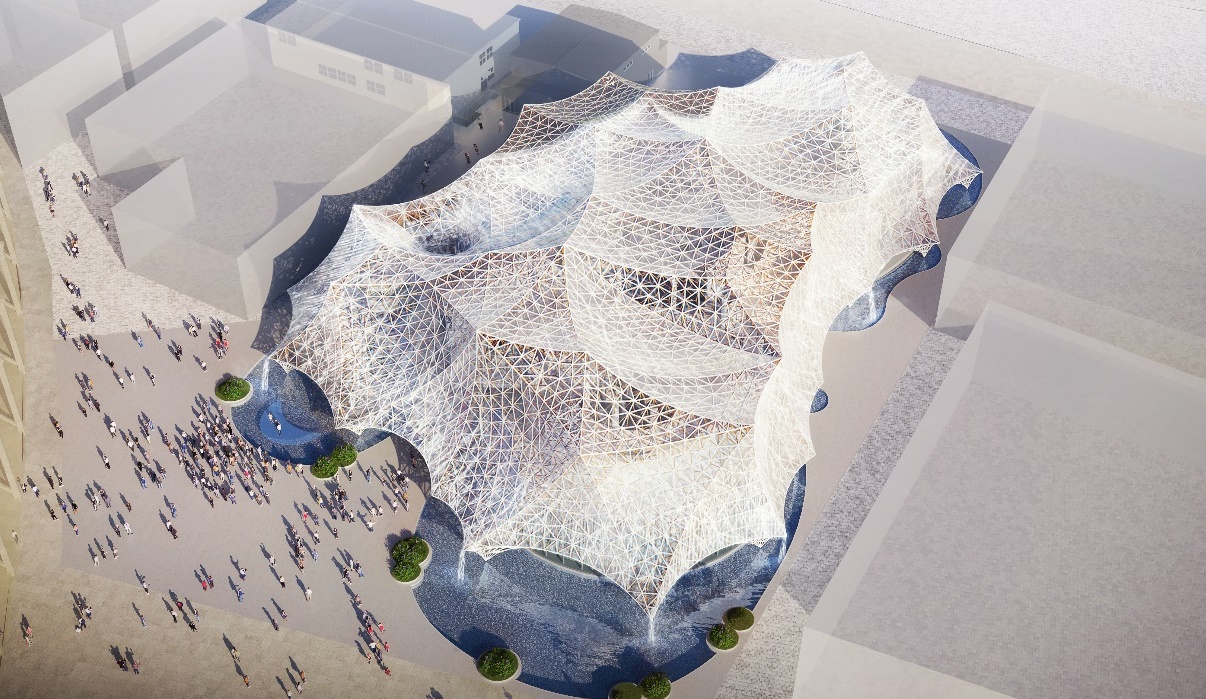 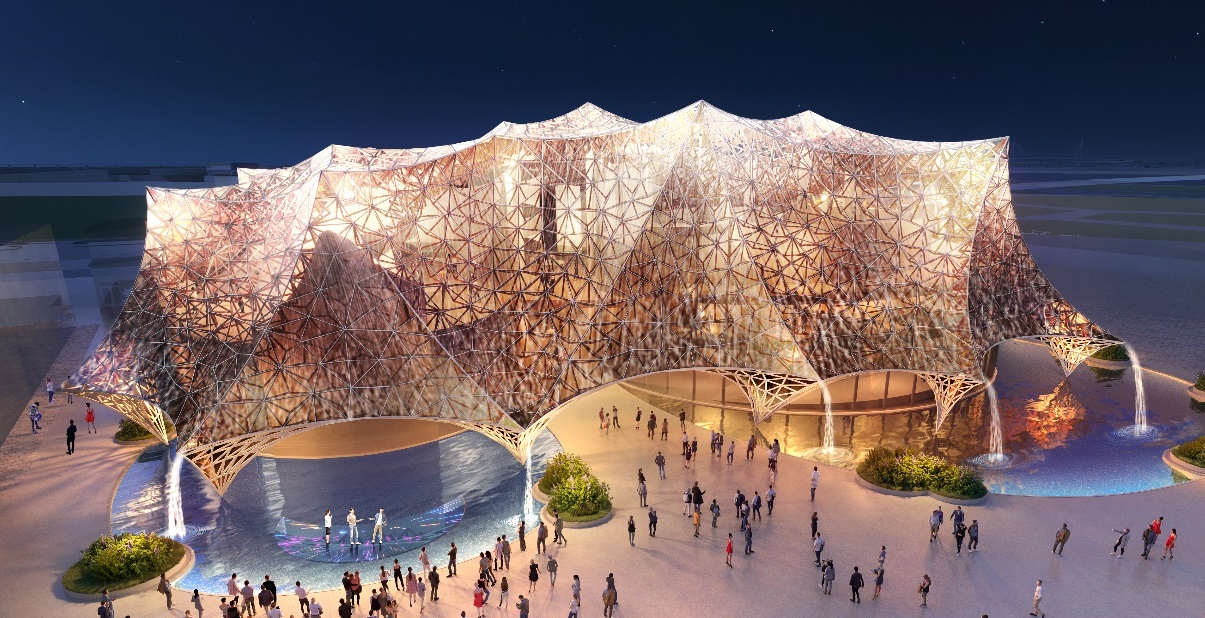 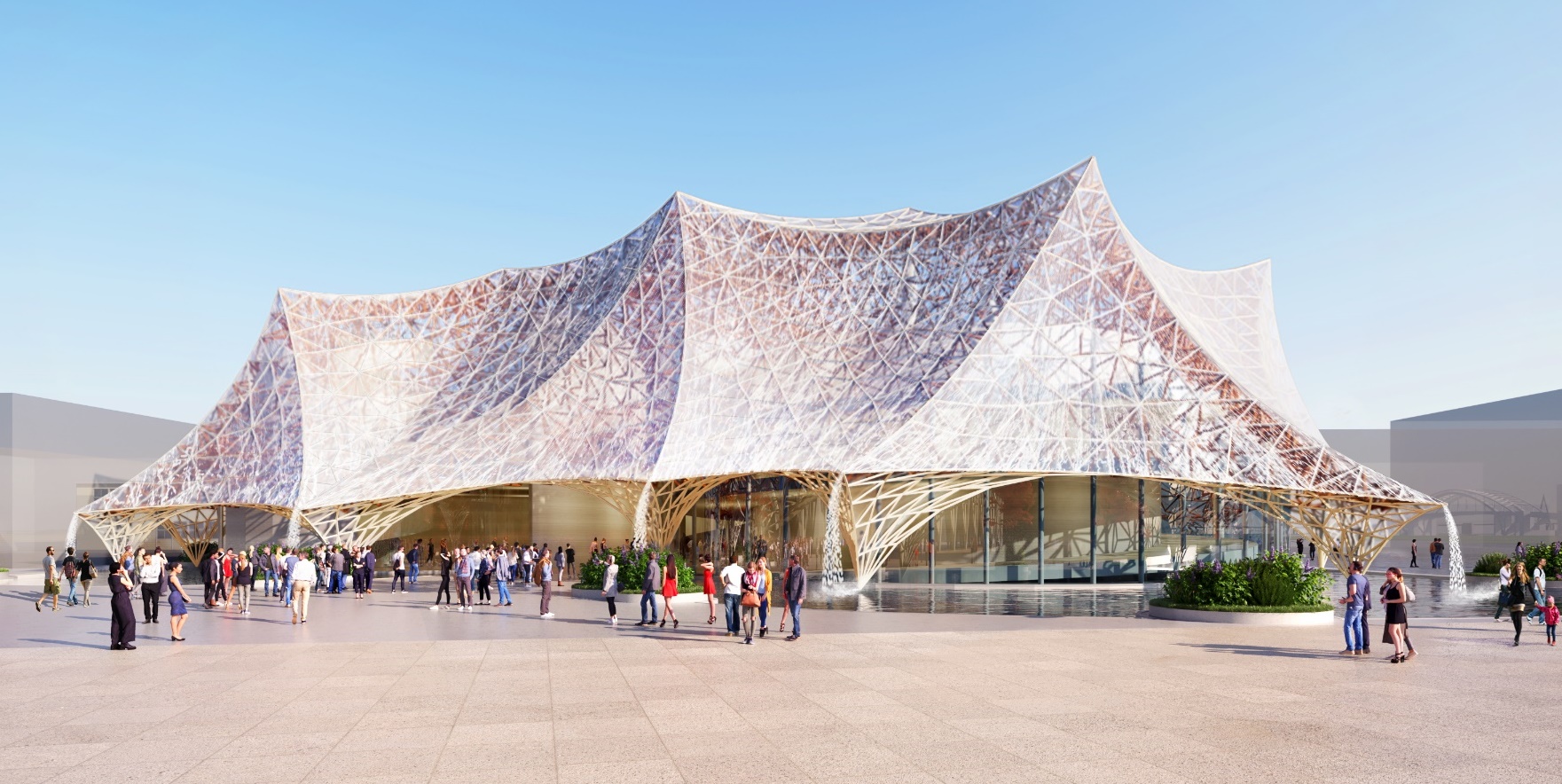 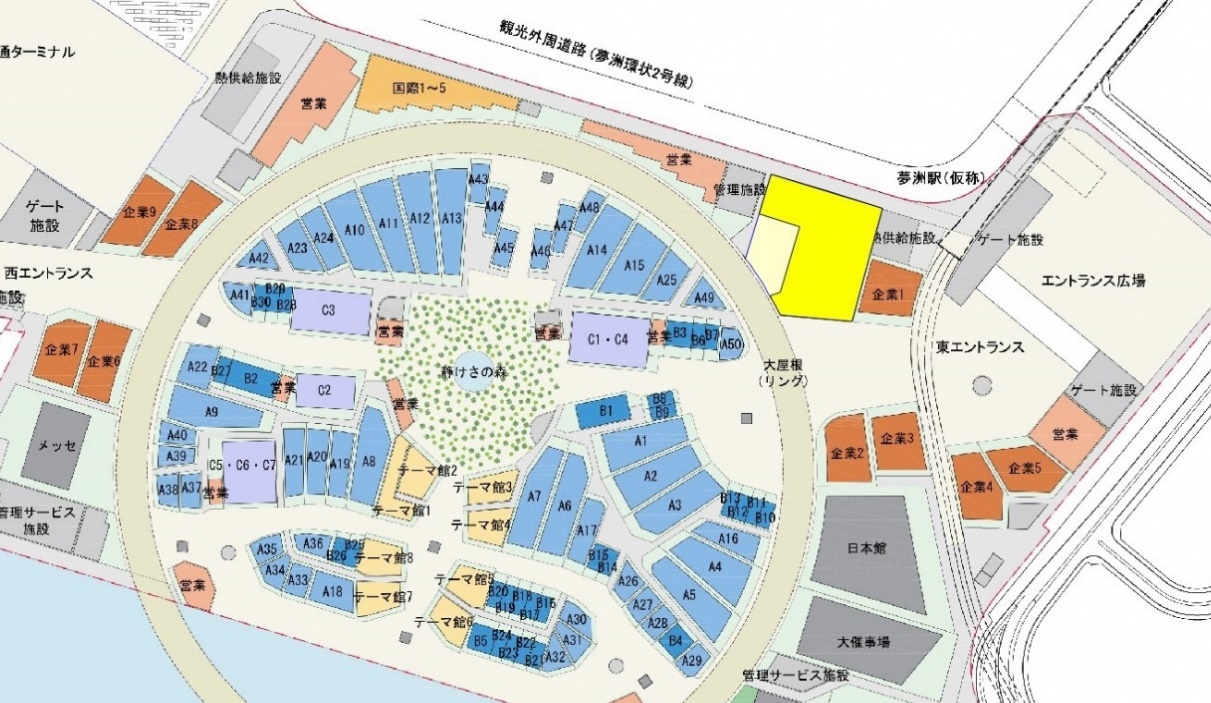 大阪パビリオン
計画敷地
エントランス広場
東エントランス
（提供 2025年日本国際博覧会協会）
東エントラス側より
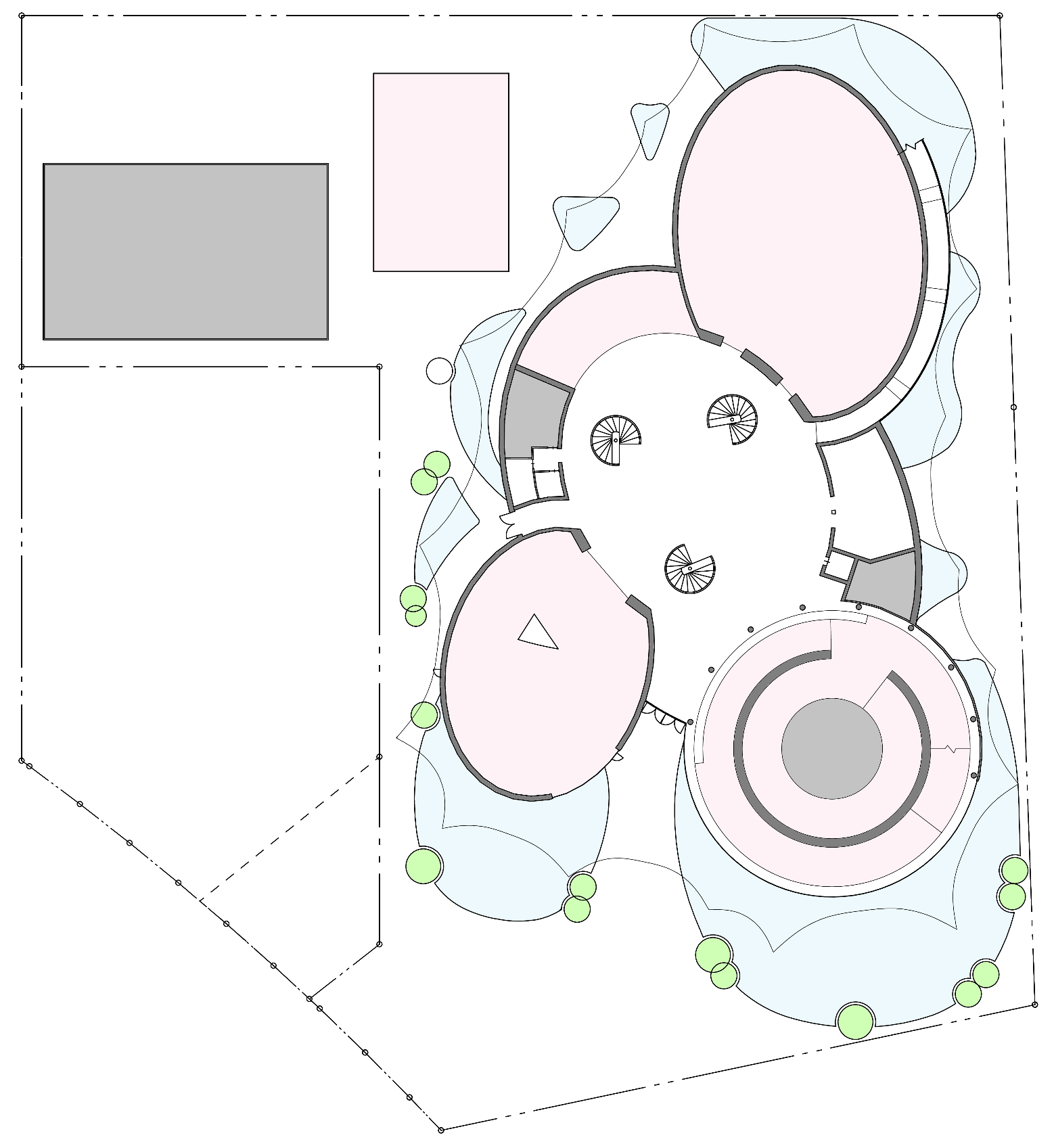 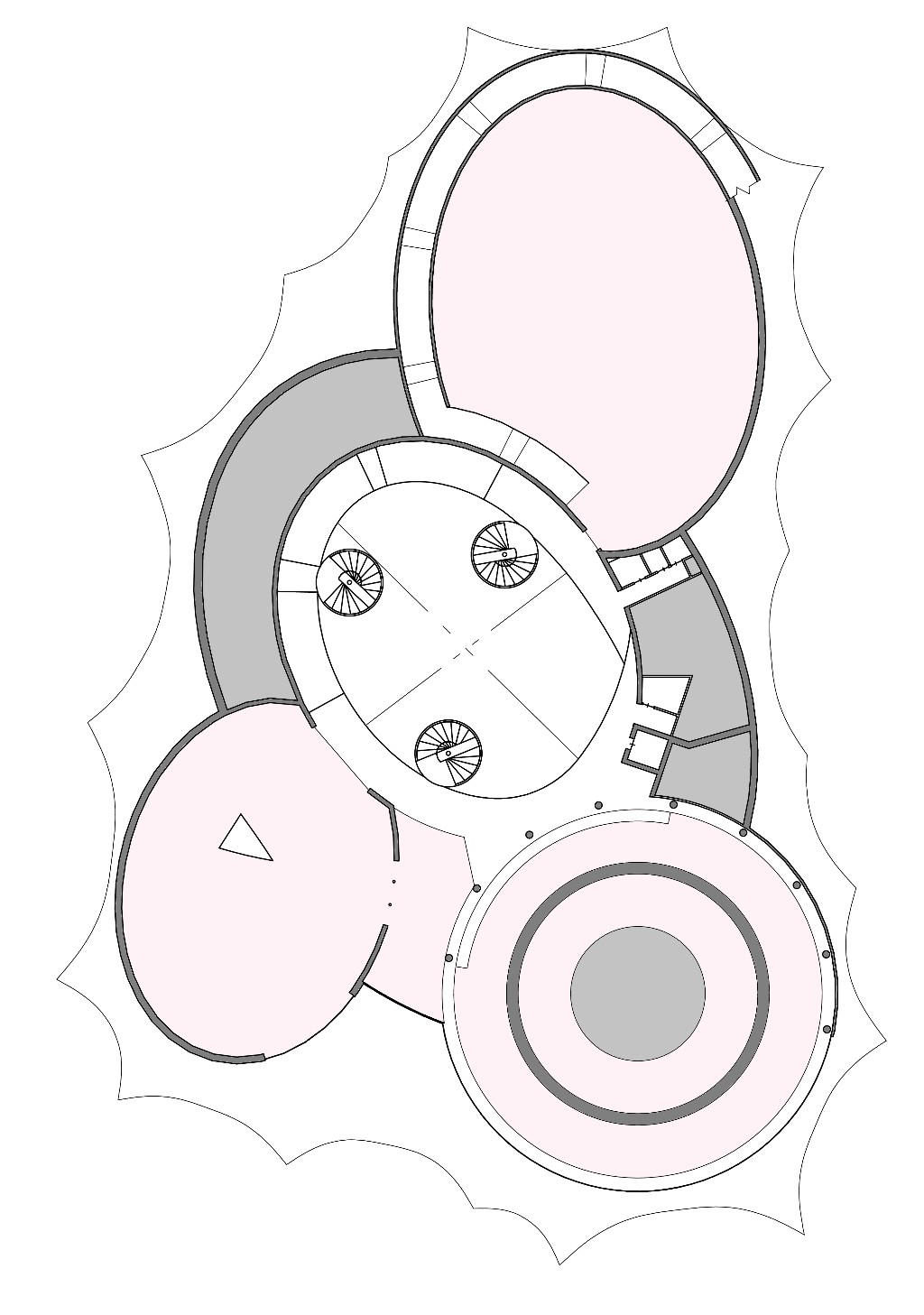 ミライの
エンター
テインメント棟
③ミライの
ヘルスケア体験
④ミライの医療
バックヤード棟
⑤中小企業・
　 スタートアップ
アトリウム
関西広域連合
➁ミライの
　 フード体験
⑥ミライの大阪
　 の食・文化
①都市移動用
　 のモビリティ
①都市移動用
　 のモビリティ
1階平面図
２階平面図
※各展示室には避難のため１階へとつながる直通階段を設置します。
敷地面積　約10,500㎡
展示の概要（出展基本計画２０２２年３月抜粋）現在展示基本設計中のため変更することがあります
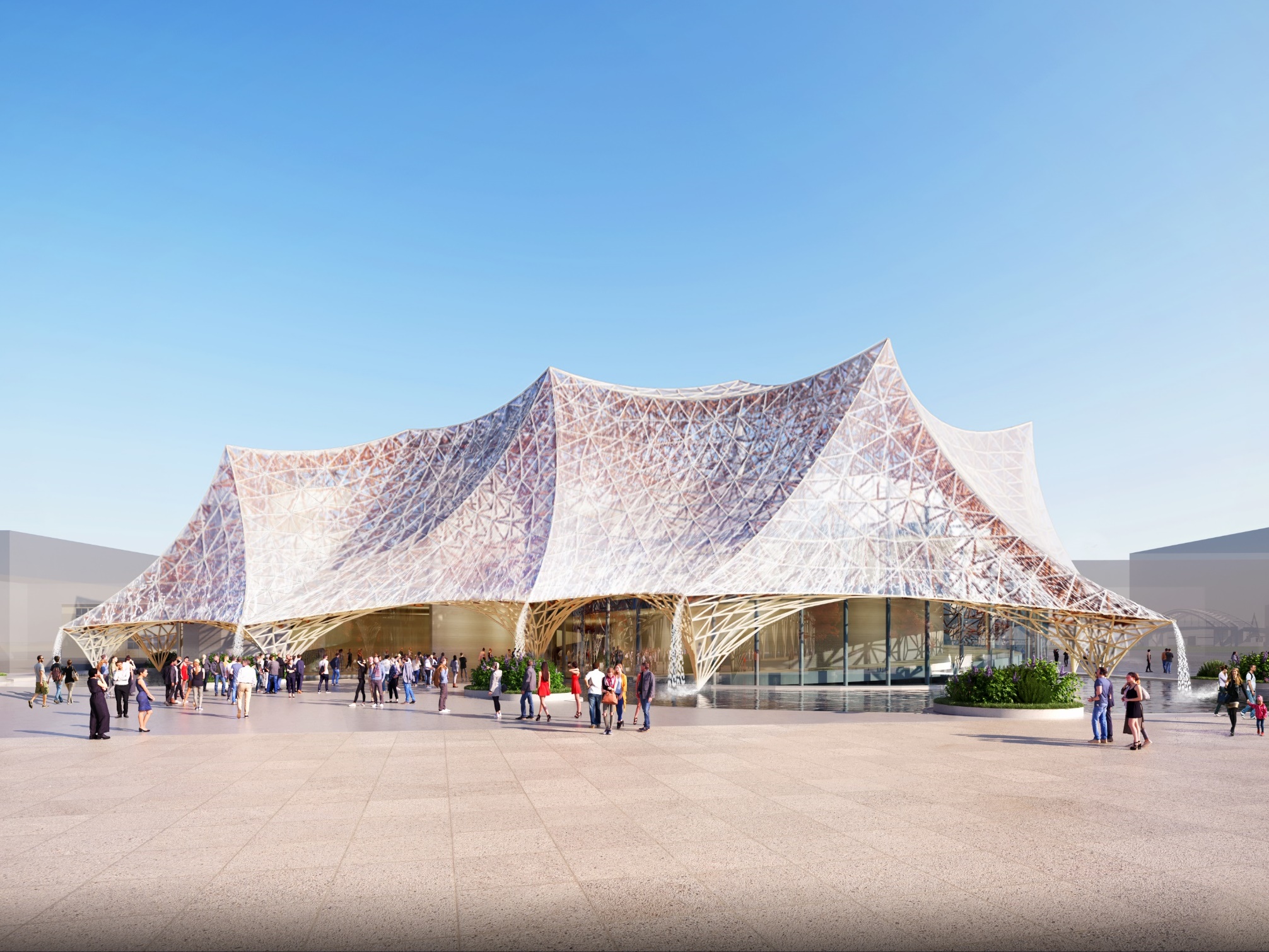 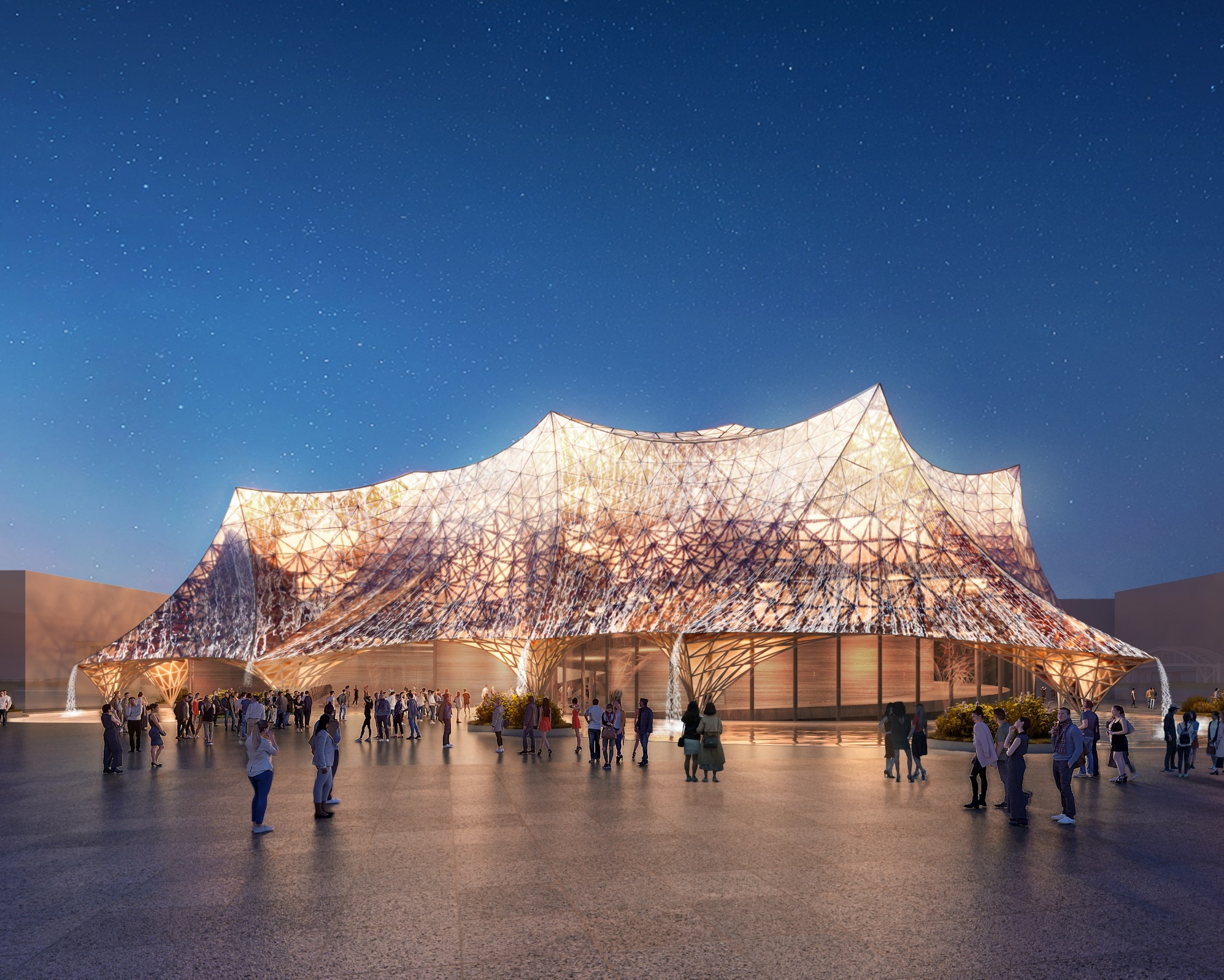 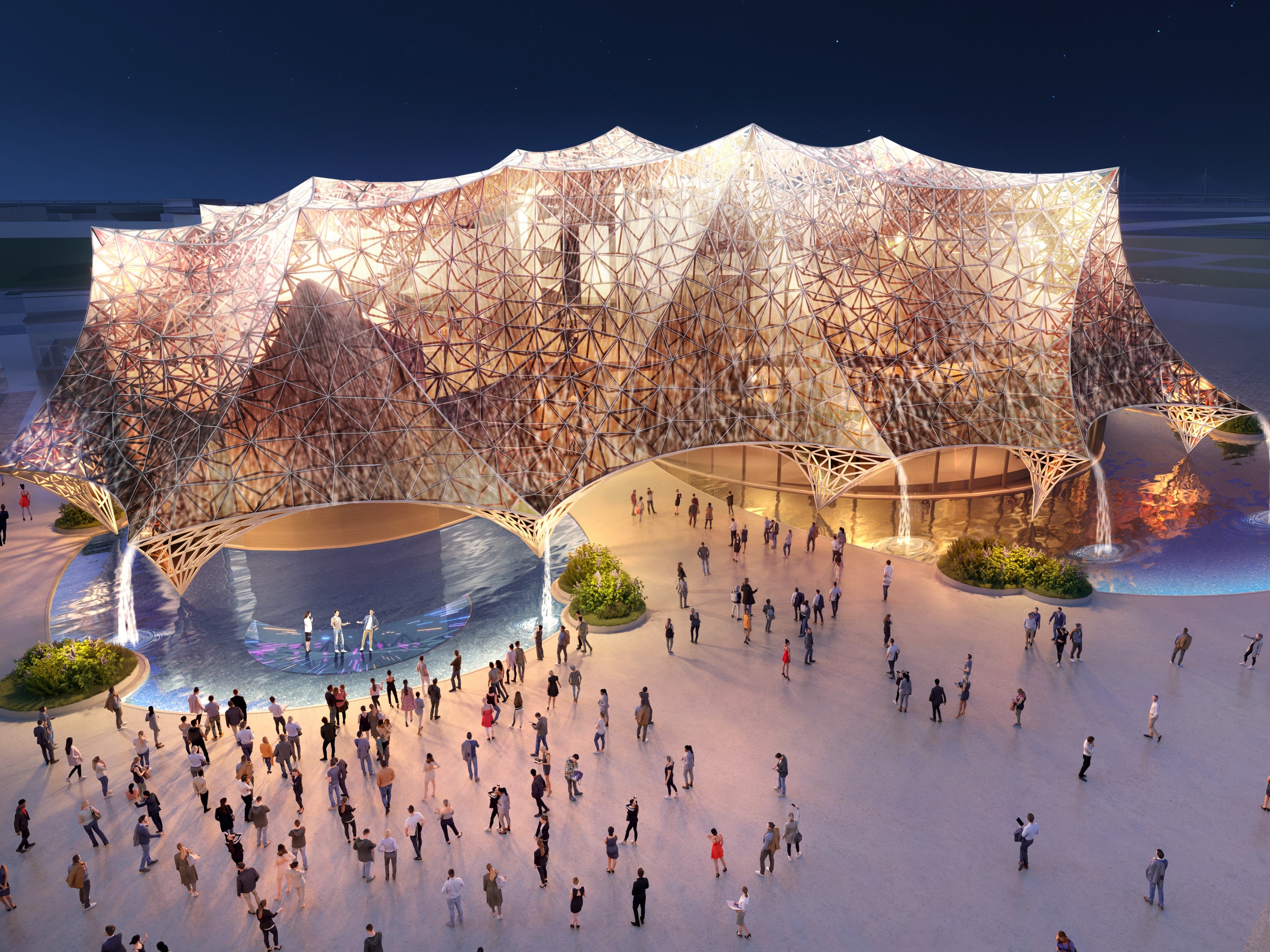 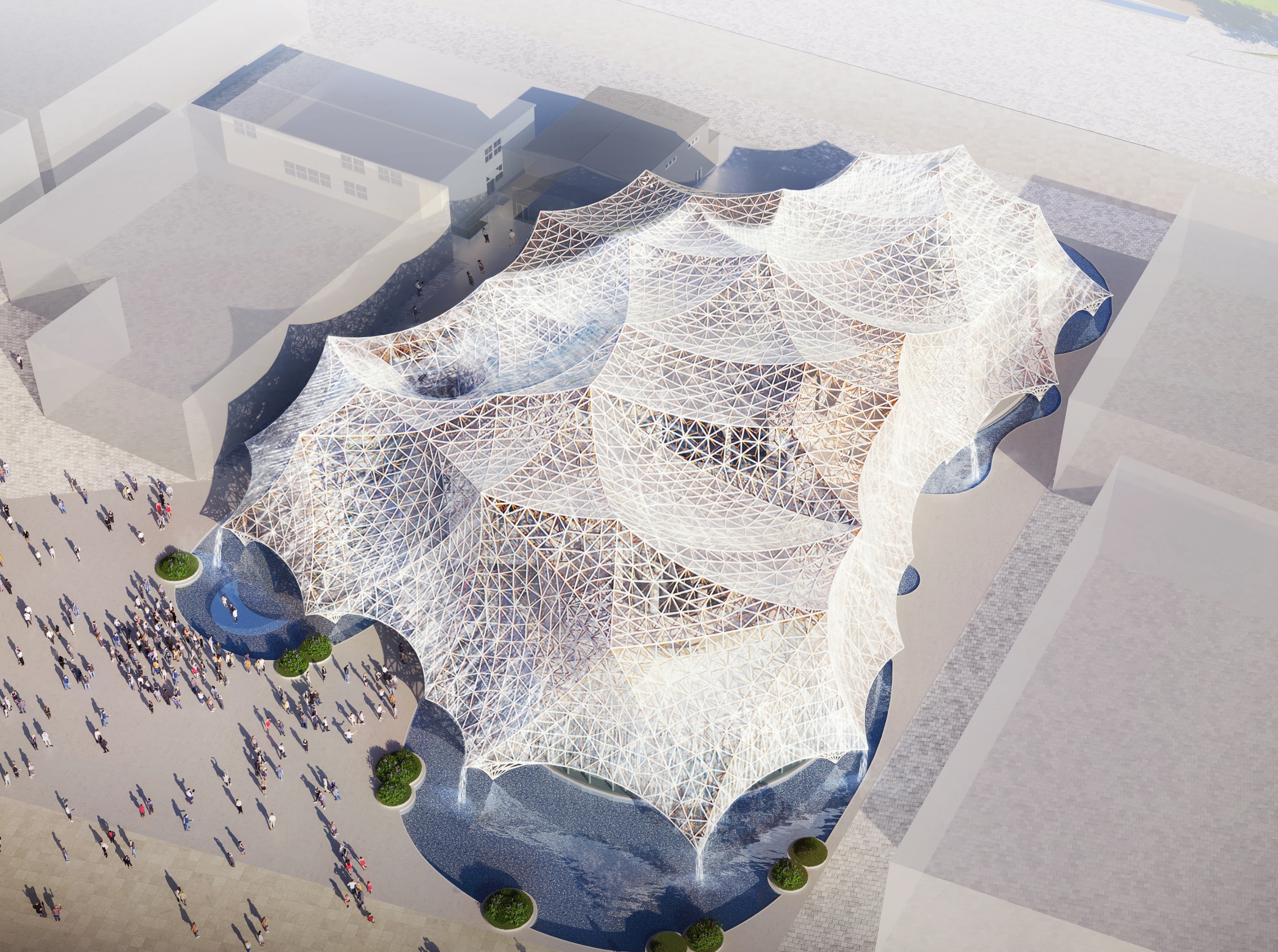